Статистика о сельских женщинах Алтайского края
(на 1 января 2020 года)
РОЖДАЕМОСТЬ
ЧИСЛЕННОСТЬ
525926 женщины
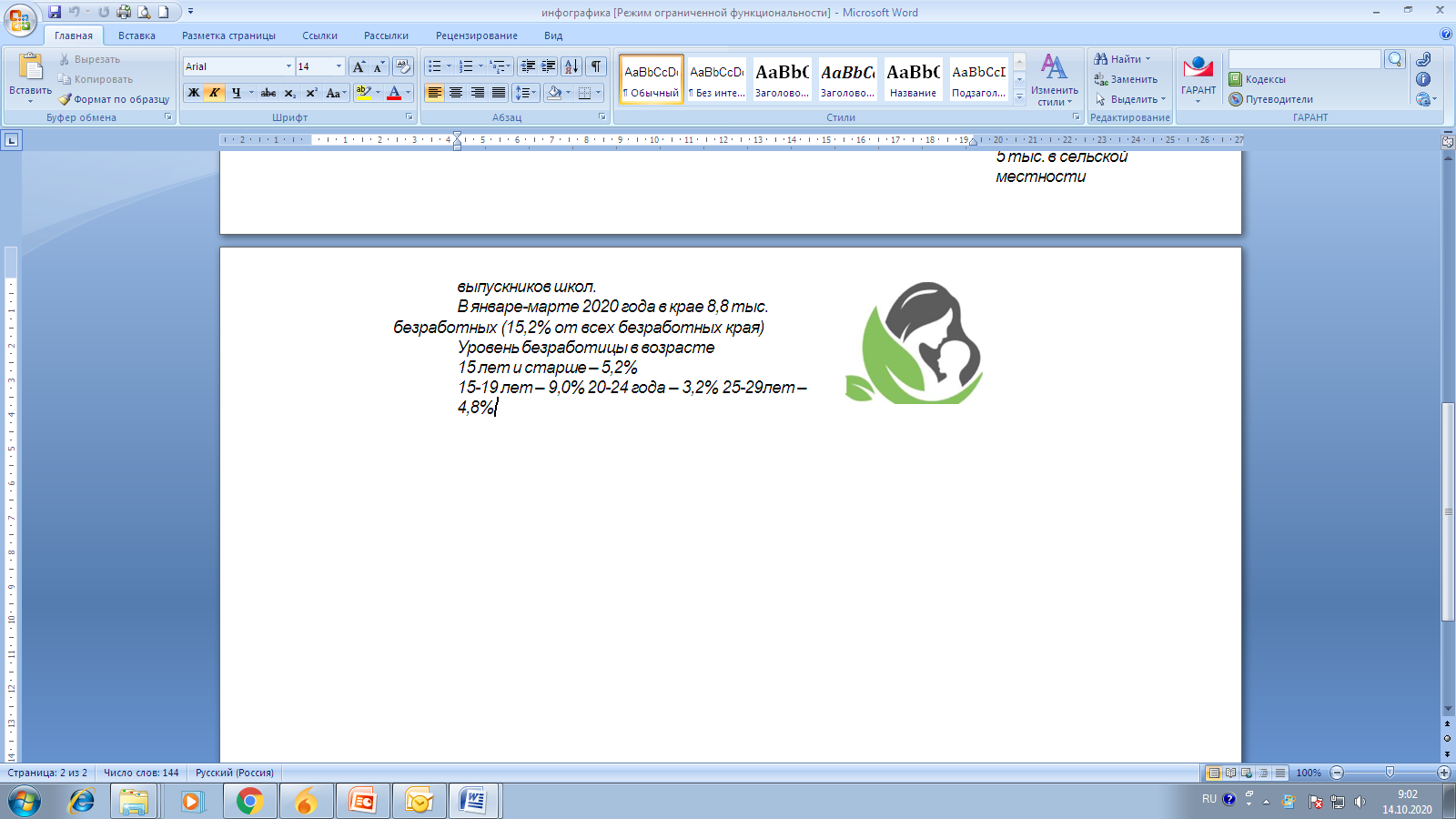 Суммарный коэффициент рождаемости в сельской местности
 1,982 промилле
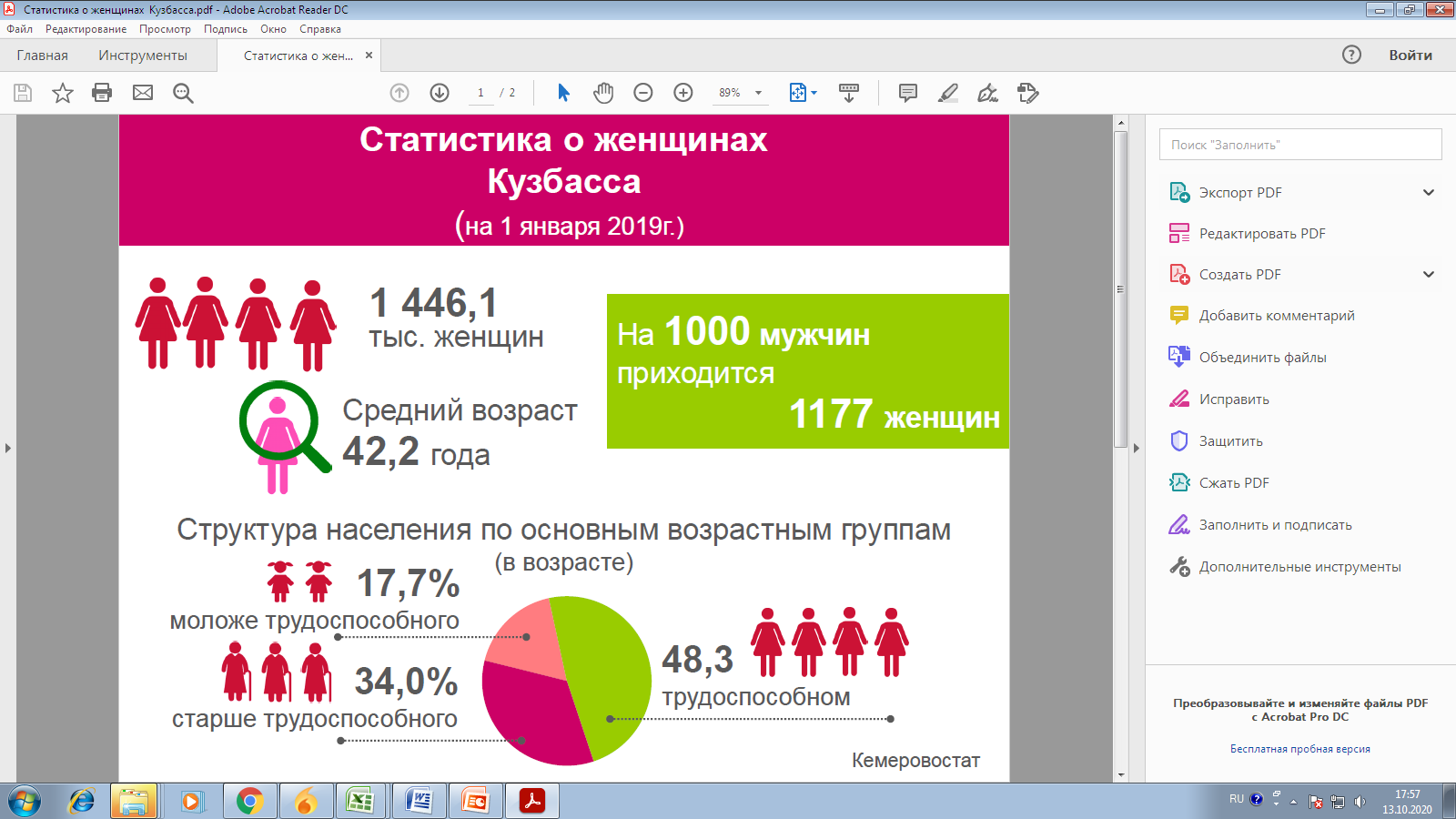 На 1000 сельских мужчин приходится 1115 сельских жительниц
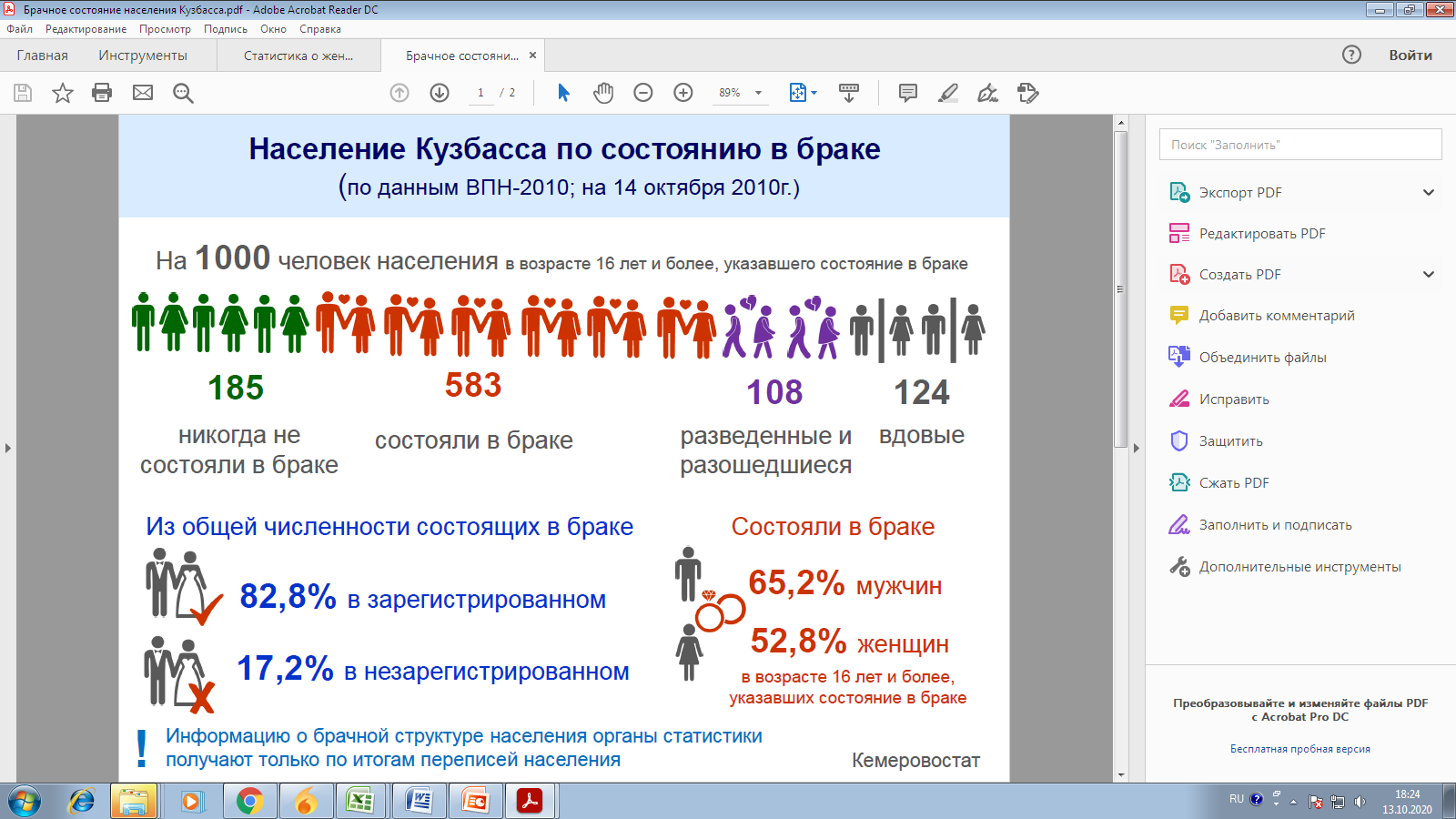 Вступили в брак 
5202 женщины
Родилось 8960 детей 
(42,5% от всего родившихся)
ВОЗРАСТ
Численность женщин по основным возрастным группам
(в возрасте)
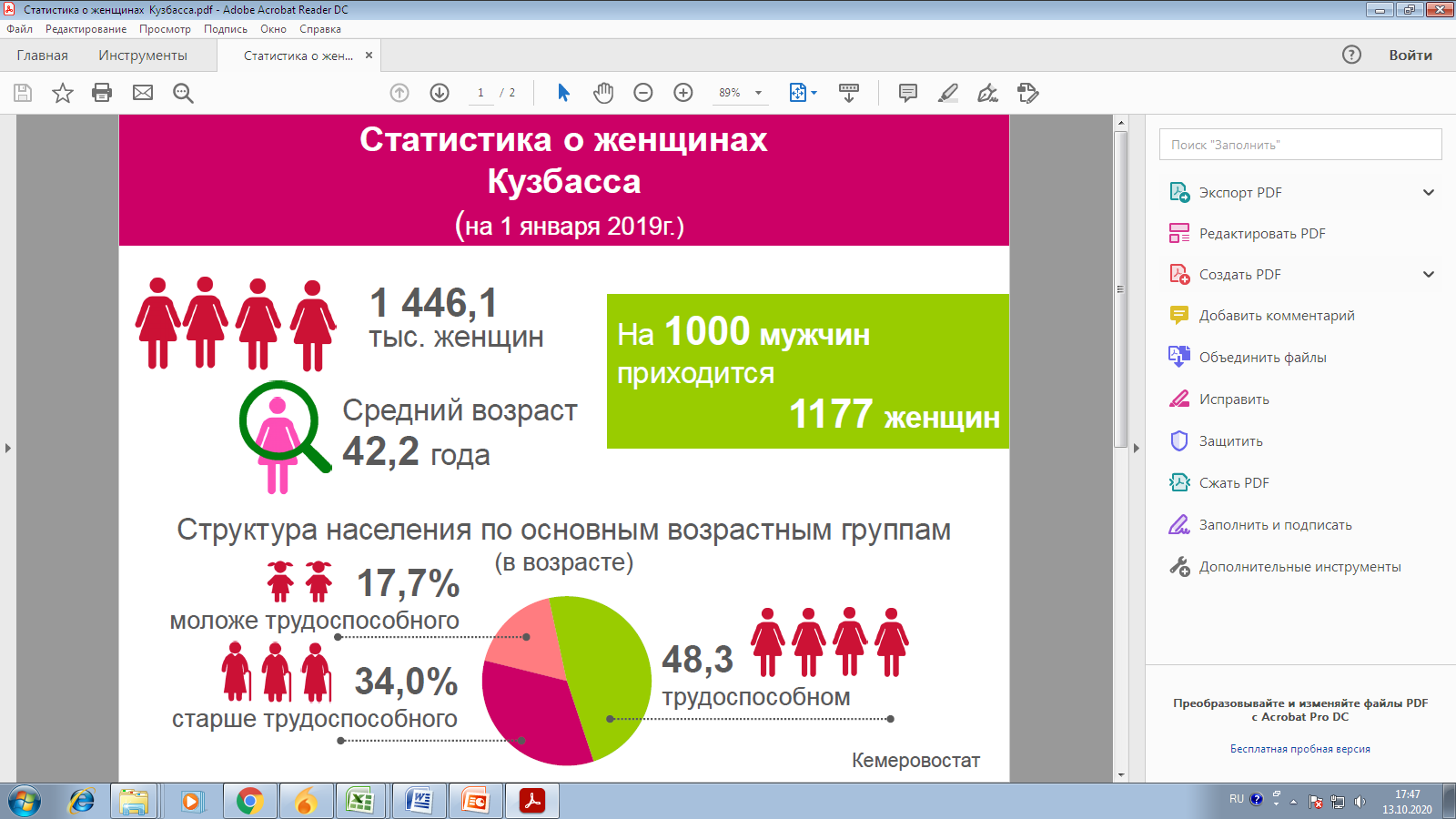 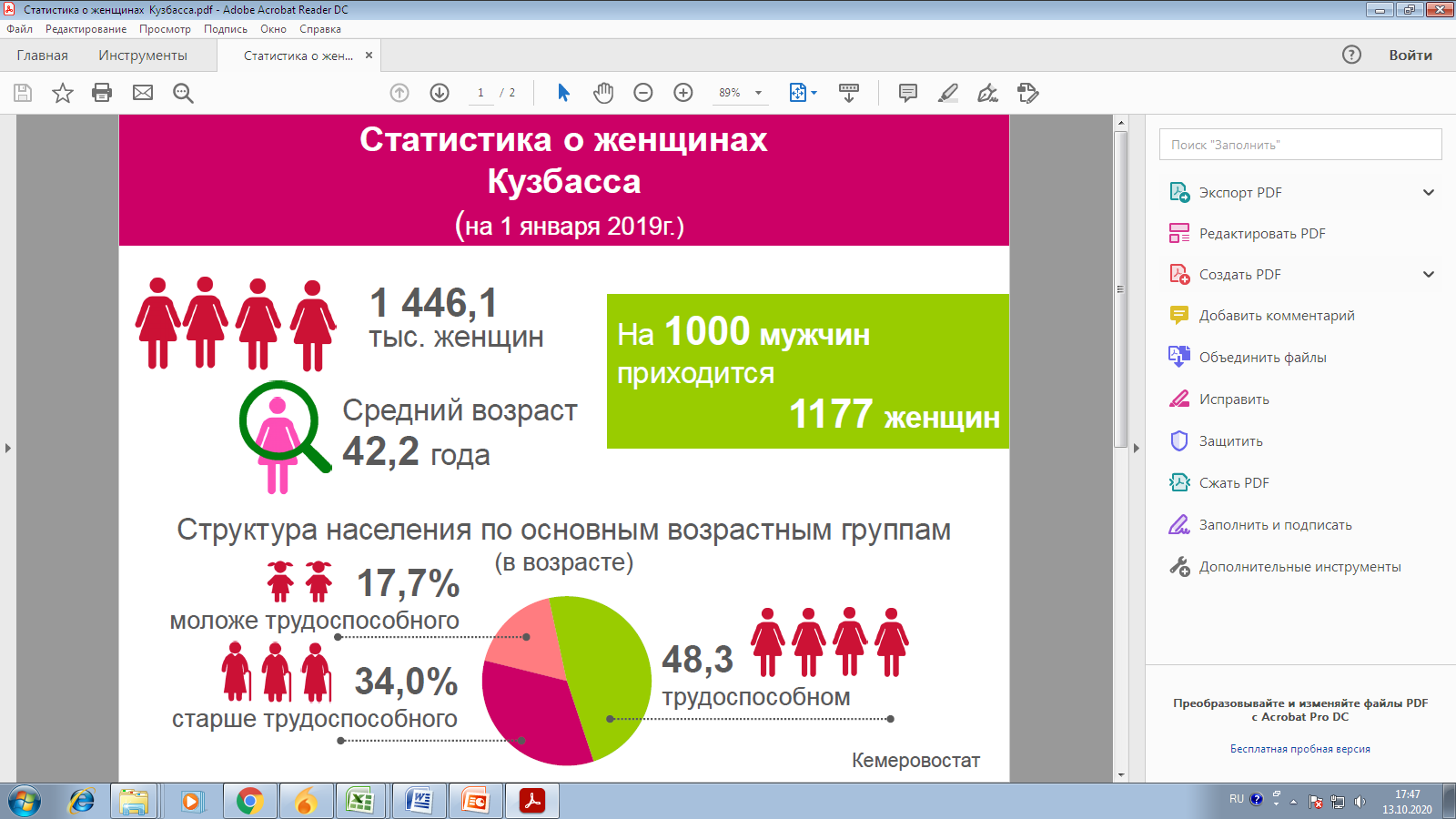 18,3%
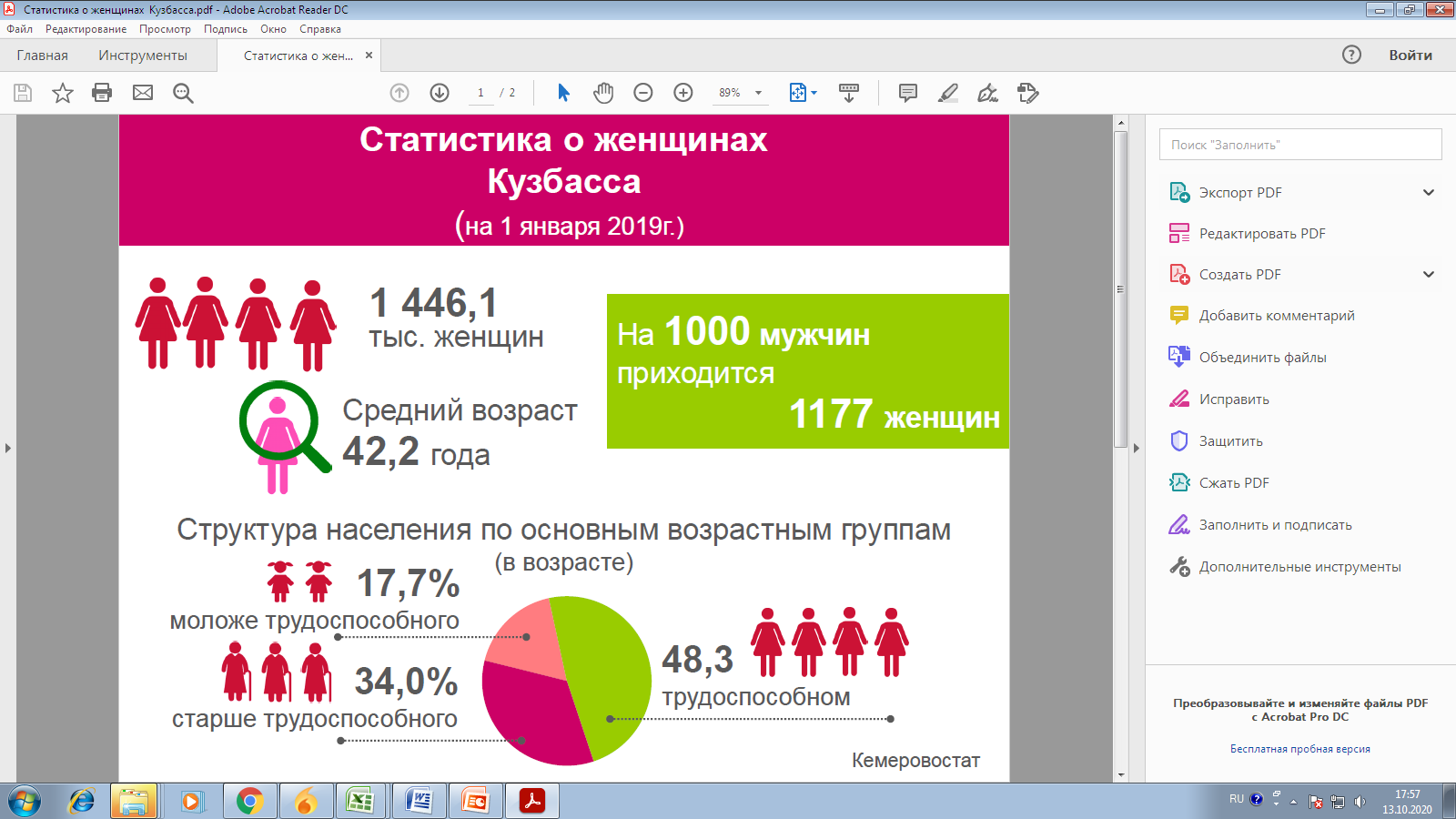 43,8%
моложе трудоспособного
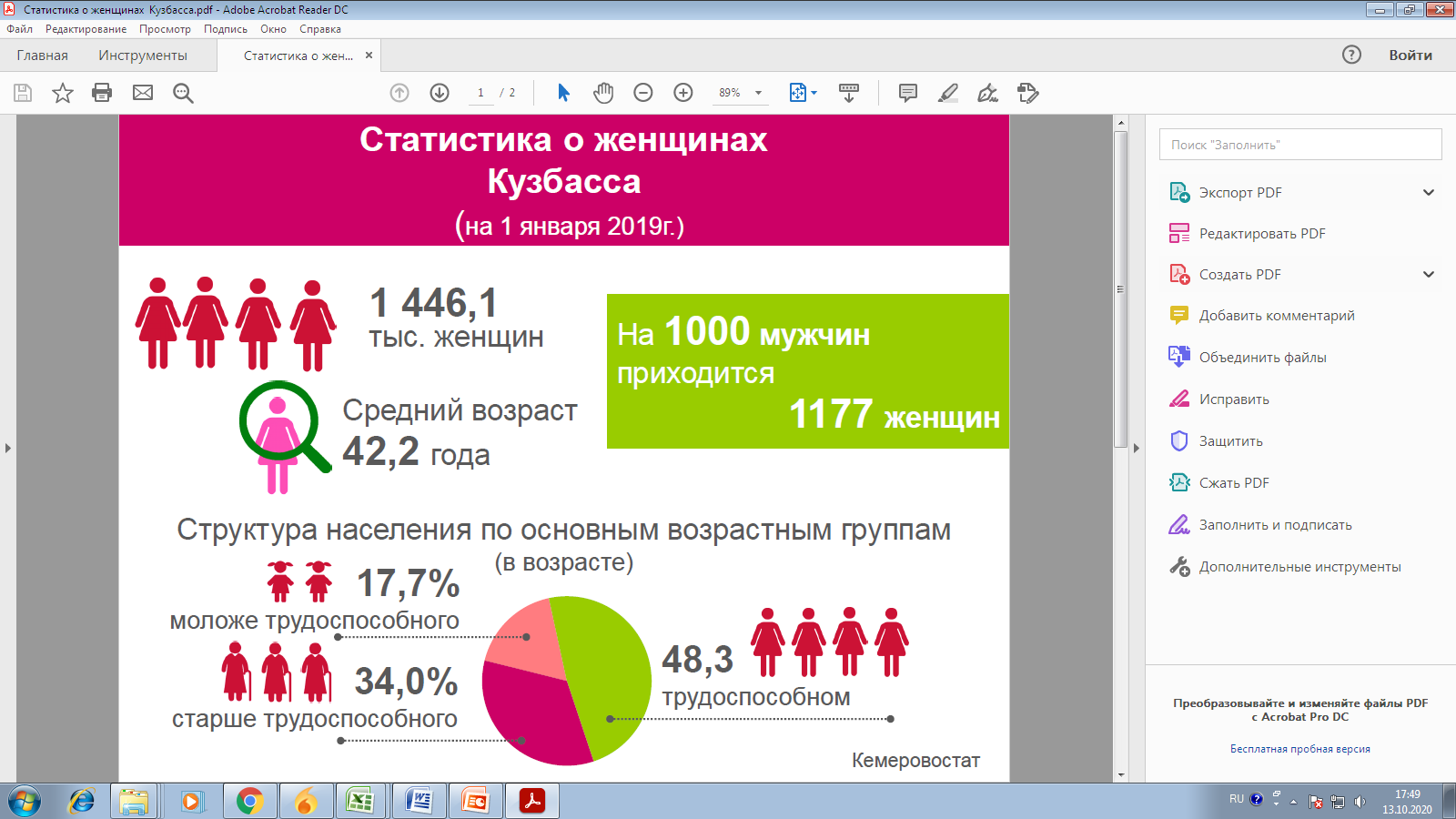 37,9%
трудоспособном
старше трудоспособного